information visualisation
Alan Dix

Lancaster Universityand Talis
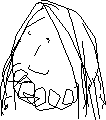 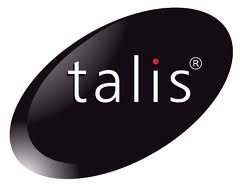 Birmingham
www.hcibook.com/alan/teaching/Promise2012/
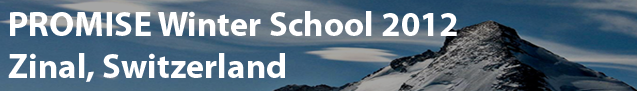 exampleMap your moves
where New Yorkers move (10 years data)

distorted mapcircle = moves for             one zip code
red – outblue – in
overlaid
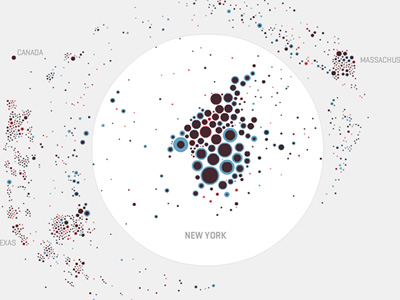 http://moritz.stefaner.eu/projects/map%20your%20moves/
exampleMap your moves
interactive:  selecting a zip code  shows where  movements to/from
also hiding:   what you don’t show   also important
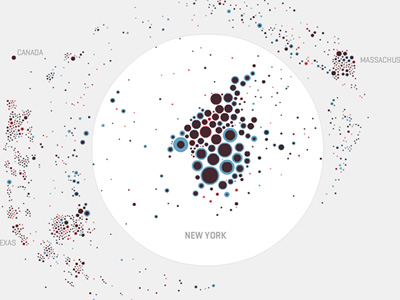 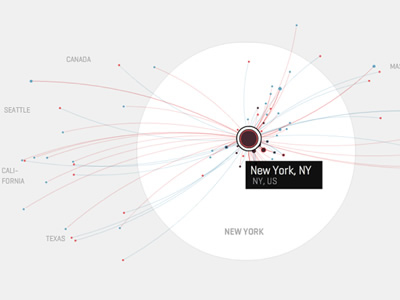 http://moritz.stefaner.eu/projects/map%20your%20moves/
what is visualistion?
making data easier to understandusing direct sensory experience

especially visual!

but can have aural, tactile ‘visualisation’
direct sensory experience
N.B. sensory rather than linguisitic

sort of right/left brain stuff!

but ... may include text, numbers, etc.
visualising in textalignment - numbers
think purpose!

which is biggest?
532.56179.3256.3171573.94810353.142497.6256
visualising in textalignment - numbers
visually:
 long number = big number

align decimal points
or right align integers
627.865	1.005763	382.583	2502.56	432.935	2.0175	652.87	56.34
visualising in text TableLens
like a‘spreadsheet’ ...
... but some rows squashed to one pixel high
numbers become small histogram bars
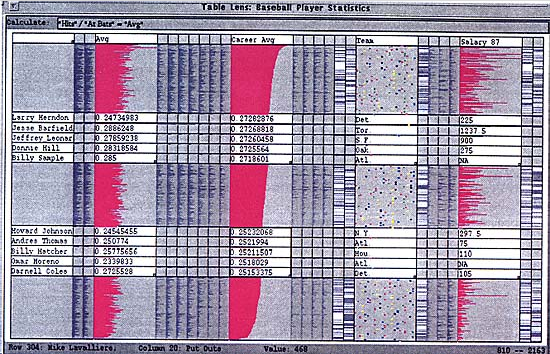 focussome rowsin full detail
contextwhole datasetcan also be seen in overview
visualising in text TableLens
N.B. also an example of focus+context
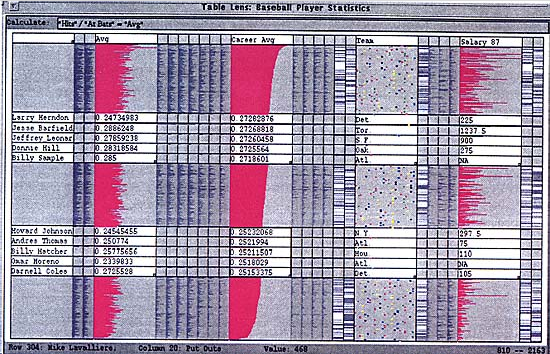 especially visual
visual cortex is 50% of the brain!

... but disability, context, etc., may mean non-visual forms needed
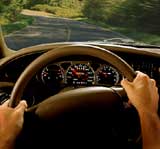 why visualisation?
for the data analyst
scientist, statistician, probably you!

for the data consumeraudience, client, reader, end-user
why visualisation?
understanding
consumer
focus on well understood, simple representations
rhetoric
why visualisation?
to help others see what the analyst has already seen
understanding
consumer
infographics
rhetoric
data journalism
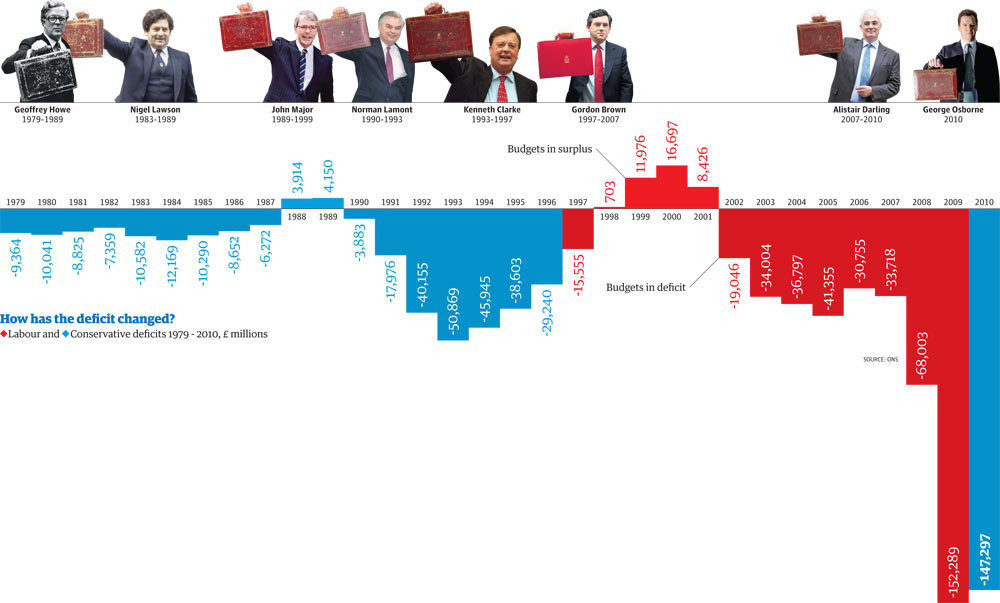 http://www.guardian.co.uk/news/datablog/2010/oct/18/deficit-debt-government-borrowing-data
why visualisation?
the business plan hockey stick!
understanding
consumer
rhetoric
to persuade readers of  particular point(and not others!)
lies, damn lies, and graphs
why visualisation?
understanding
analyst
powerful, often novel visualisations, training possible
exploration
why visualisation?
to make more clearparticular aspectsof data
understanding
consumer
confirming hypotheses
noticing exceptions
exploration
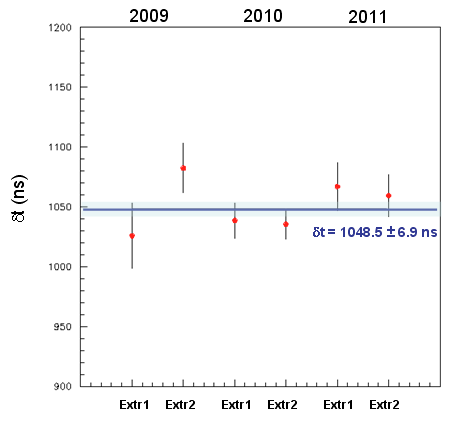 e.g. box plots in stats
graph from: Measurement of the neutrino velocity with the OPERA detector in the CNGS beam
why visualisation?
seeking the unknown
avoiding the obvious
understanding
wary of happenstance
consumer
exploration
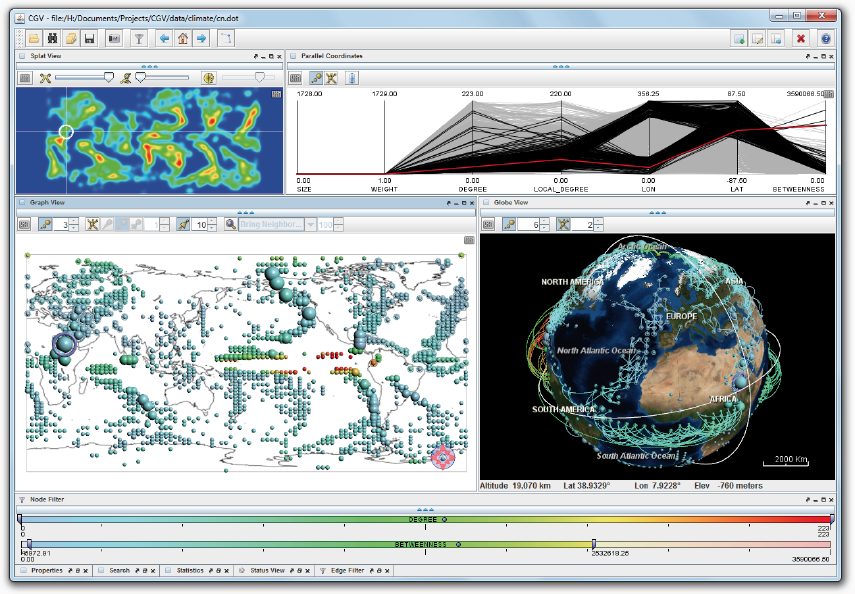 to find new thingsthat have not been previously considered
a brief history of visualisation
from 2500 BC to 2012
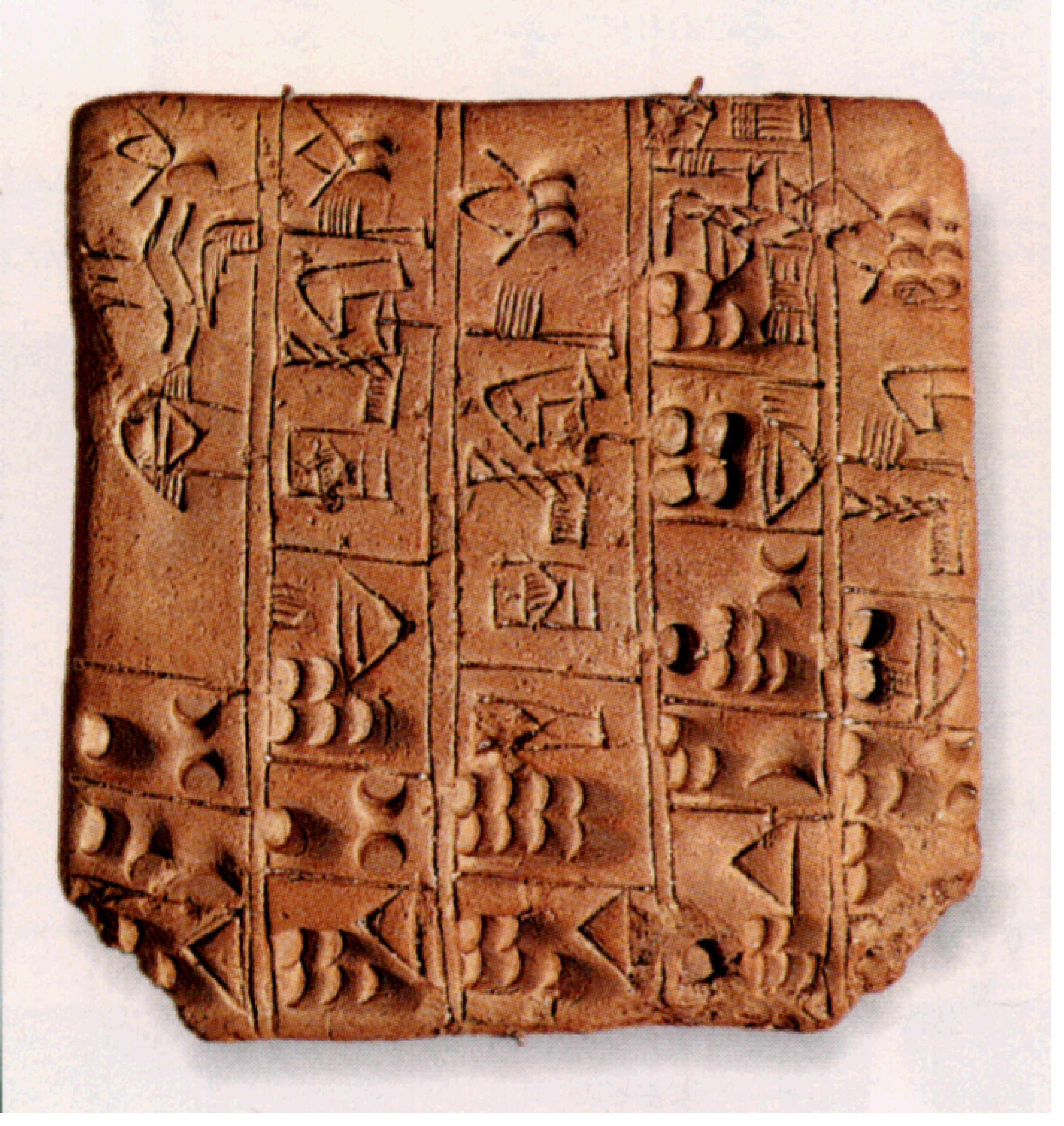 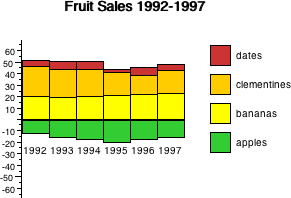 a brief history ...
static visualisation
the first 2500 years

interactive visualisation
the glorious ’90s

and now?
web and mass data
visual analytics
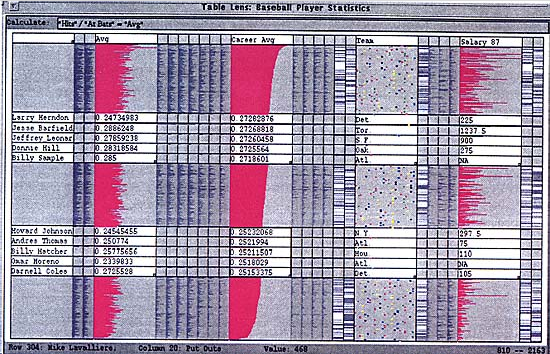 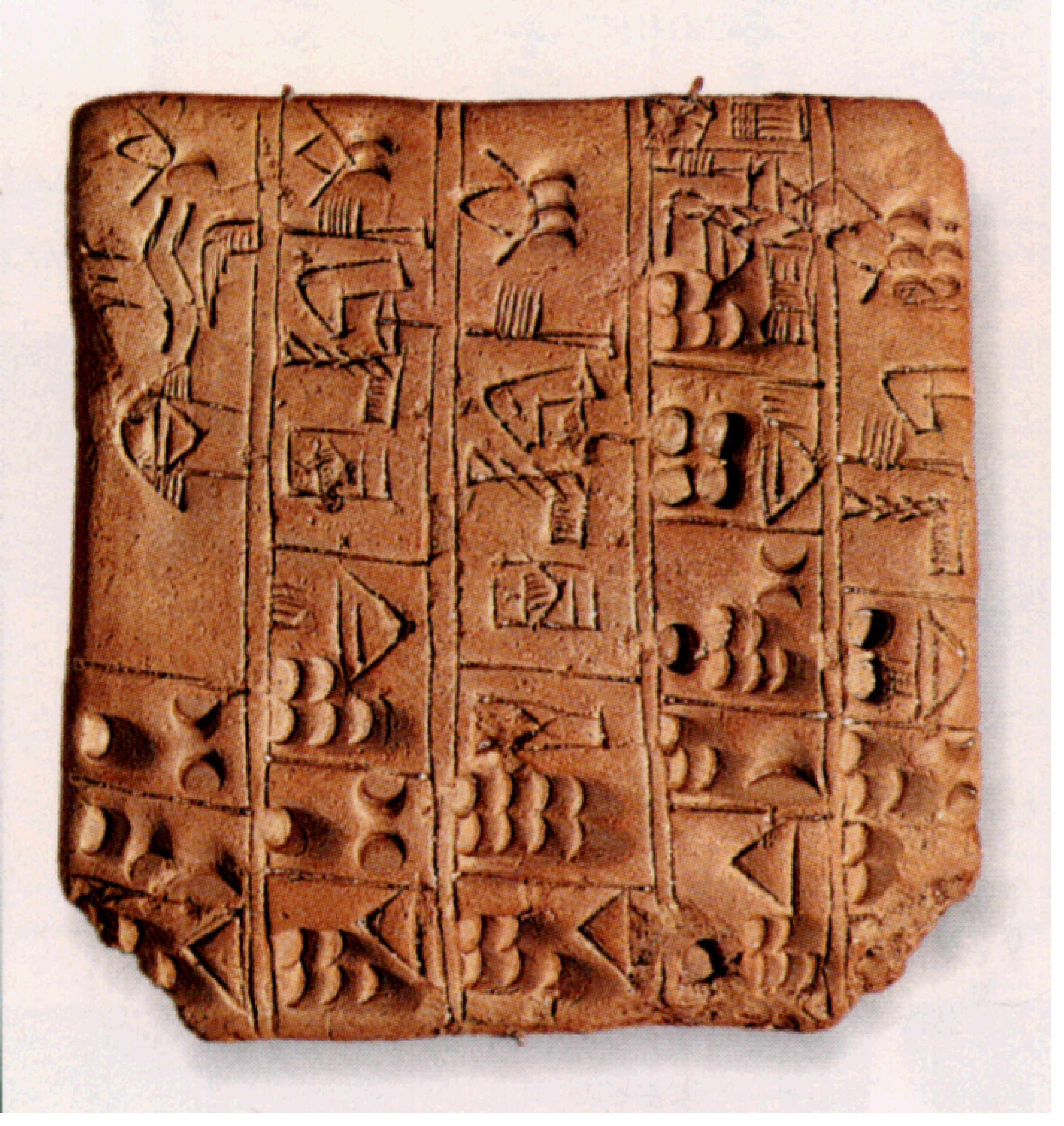 static visualisationfrom clay tablets to Tufte
Mesopotamian tablets
static visualisationfrom clay tablets to Tufte
Mesopotamian tablets
 10th Century time line
static visualisationfrom clay tablets to Tufte
Mesopotamian tablets
 10th Century time line
 1855 Paris-Lyon train timetable
static visualisationfrom clay tablets to Tufte
Mesopotamian tablets
 10th Century time line
 1855 Paris-Lyon train timetable
 Excel etc.
static visualisation
read Tufte’s books ...
The Visual Display of Quantitative Information
Envisioning Information
Visual Explanations
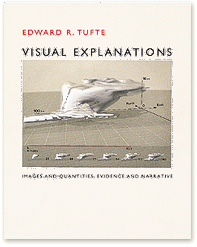 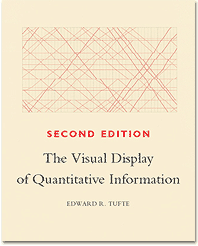 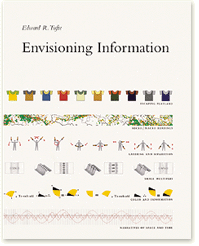 interactive visualisation
early 1990s growing graphics power
3D graphics
complex visualisations
real-time interaction possible
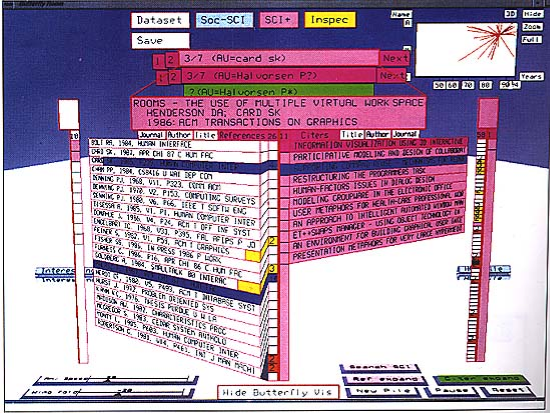 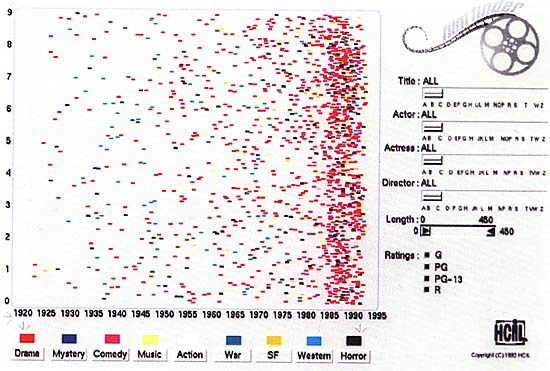 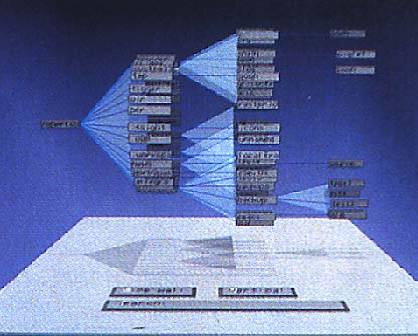 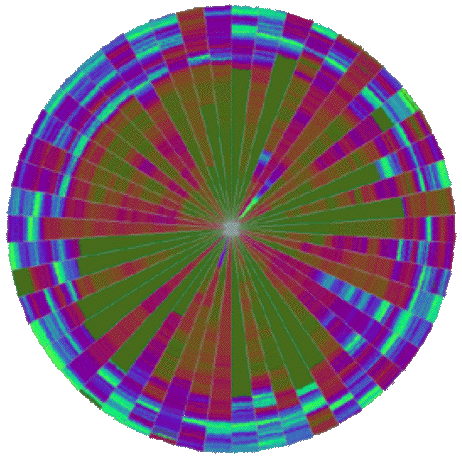 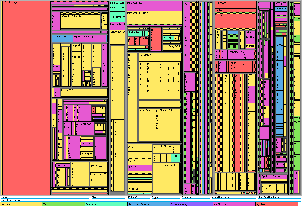 ... and now
loads of data

web visualisation

data journalism
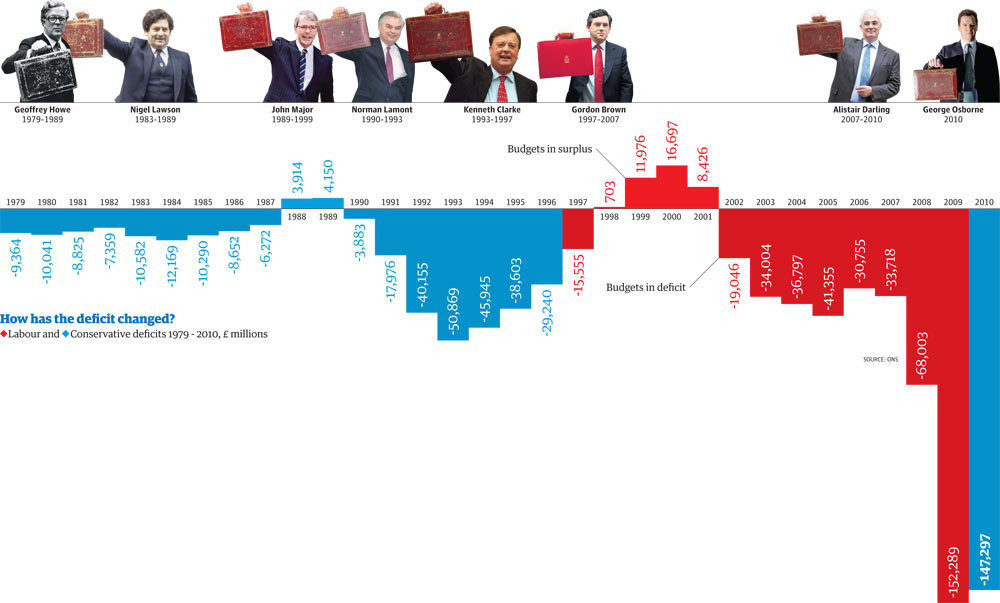 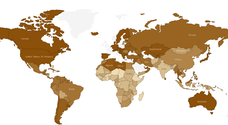 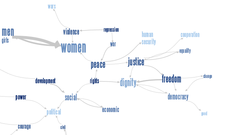 http://www.guardian.co.uk/news/datablog/2010/oct/18/deficit-debt-government-borrowing-data
http://www-958.ibm.com/software/data/cognos/manyeyes/
and visual analytics!
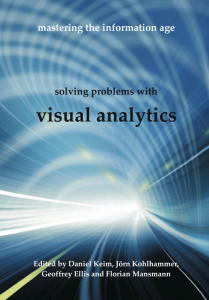 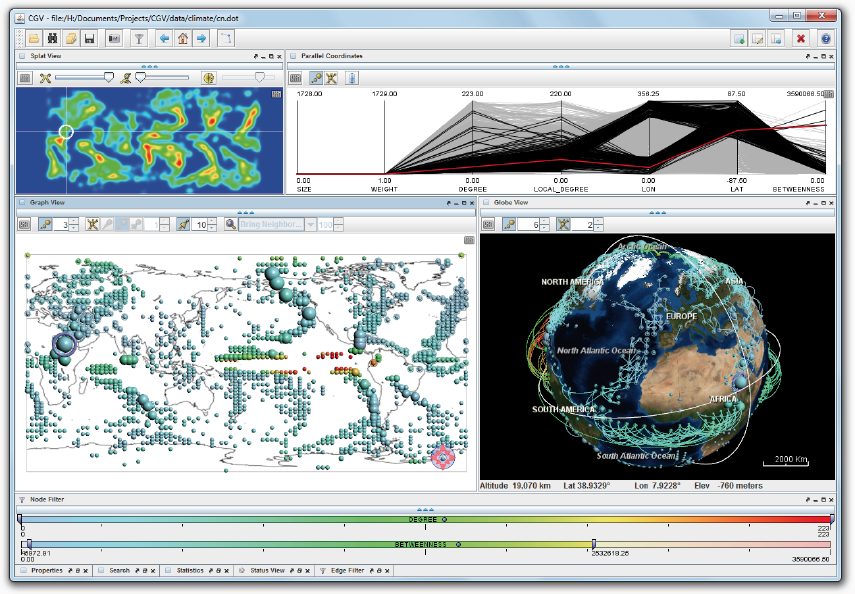 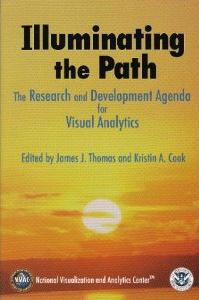 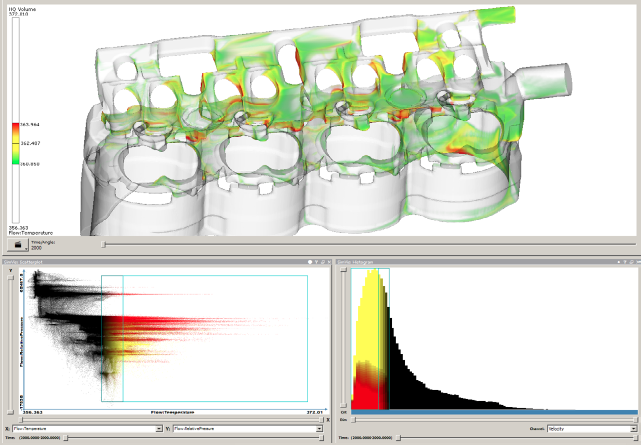 visualisation in context
plain visualisation
visualisation
data
visual analytics
data
visualisation
processing
directinteraction
the big picture
organisationalsocial & politicalcontext
?
action
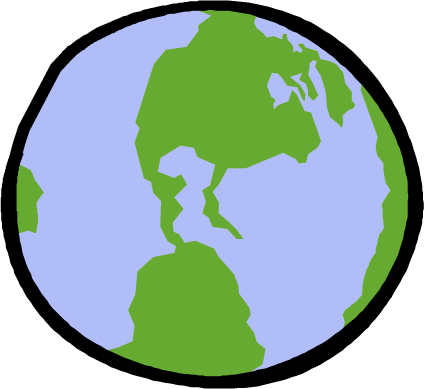 world
decision
data
visualisation
processing
directinteraction
designing visualisation
choosing representations
visualisation factors
 visual ‘affordances’
 what we can see
 objectives, goals and tasks
 what we need to see
 aesthetics
 what we like to see
what we can see
what we need to see
what we like to see
trade-off
visualisation factors
 visual affordances
 objectives, goals and tasks
 aesthetics

 static representation    trade-off
 interaction reduces trade-off
stacking histogram, overview vs. detail, etc. etc.
interaction reduces trade-off
stacking histogram, overview vs. detail, etc. etc.
?
relaxing constraints
normal stacked histogram

good for:
overall trend
relative proportions
trend in bottomcategory

bad for others
what is happening to bananas?
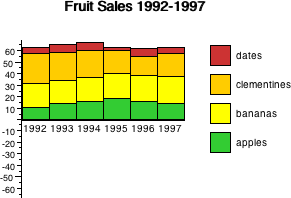 make your own (iii) relaxing constraints
interactive stacking histograms ...or ... dancing histograms 

normal histogramexcept ...
dancing histograms
normal histogramexcept ...
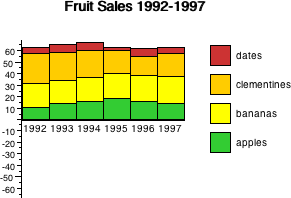 make your own (iii) relaxing constraints
interactive stacking histograms ...or ... dancing histograms 

normal histogramexcept ...
hover over cell to show detail
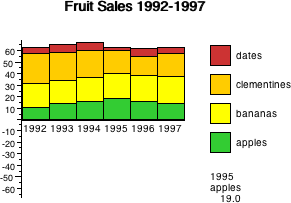 demonstration
make your own (iii) relaxing constraints
interactive stacking histograms ...or ... dancing histograms 

normal histogramexcept ...
hover over cell to reveal detail
click on legendto changebaseline
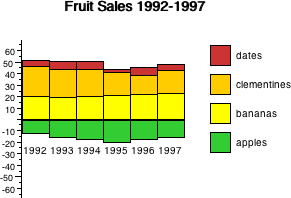 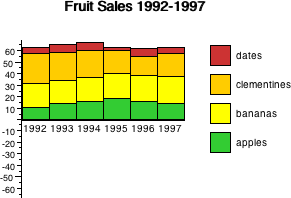 kinds of interaction
highlighting and focus 
 drill down and hyperlinks
 overview and context
 changing parameters
 changing representations
 temporal fusion
Shneiderman’svisualisation mantra
overview first,
zoom and filter,
then details on demand
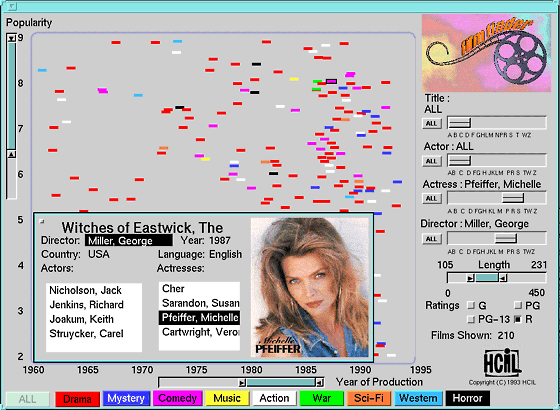 overview
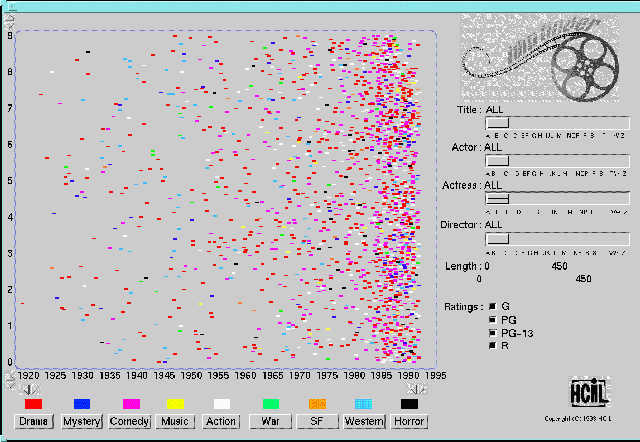 zoom and filterusing sliders
detailson demand
http://www.sapdesignguild.org/community/book_people/visualization/controls/FilmFinder.htm
classic visualisations
displaying groups/clusters
numeric attributes
use average or region
categorical attributes
show values of attributes common to cluster
text, images, sound
no sensible ‘average’ to display
use typical documents/images
central to cluster ...or spread within cluster
using clustersthe scatter/gather browser
take a collection of documents
scatter:
group into fixed number of clusters
displays clusters to user
gather:
user selects one or more clusters
system collects these together
scatter:
system clusters this new collection...
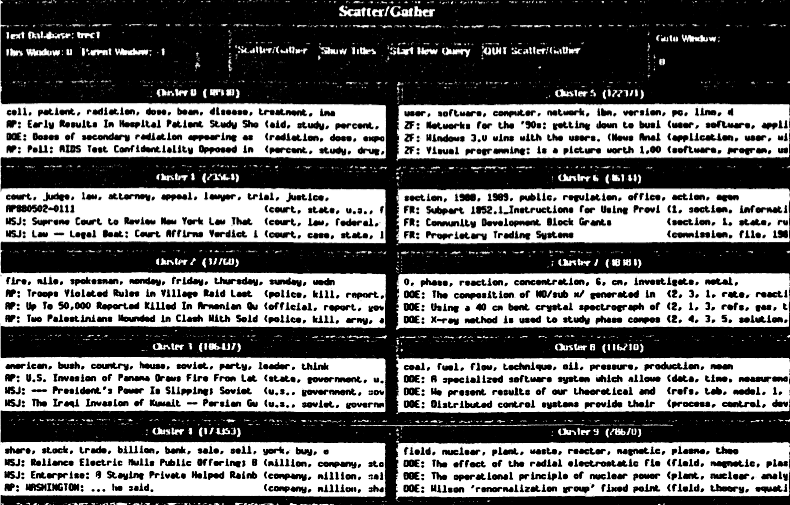 keywords (created by clustering algorithm)
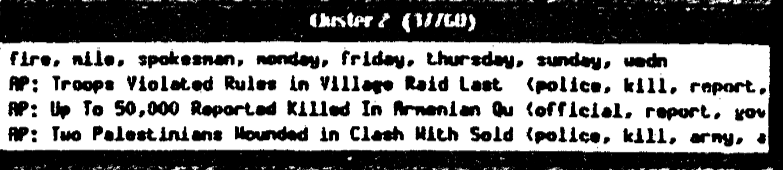 ‘typical’ documents(with many cluster keywords)
displaying clustersscatter-gather browser
hierarchical data
hierarchies are everywhere!
file systems
organisation charts
taxonomies
classification trees
ontologies
xml
width grows rapidly
hard to fit text labels
overlapping low level nodes
problems with trees ...
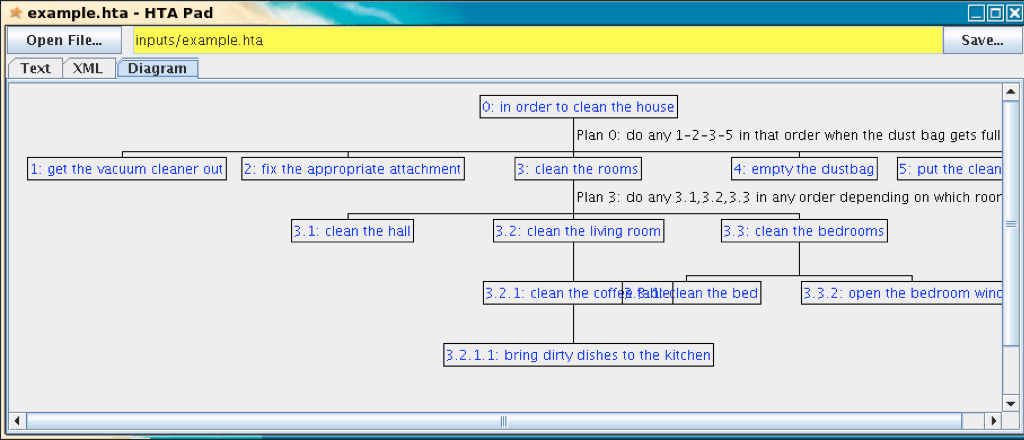 use 3D?
cone tree
use stacked circles of subtrees
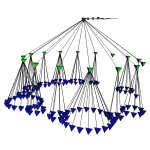 good use of 3D
still have occlusion ... but ‘normal’ in 3D

shadows help todisambiguate

but text labelsdifficult
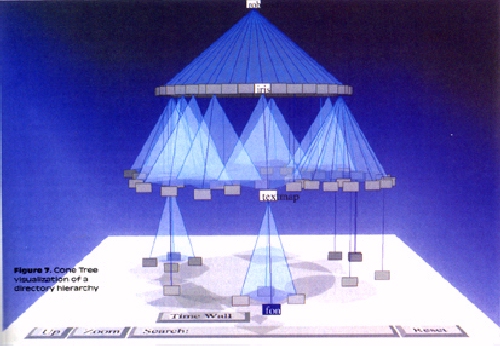 cone trees  cam trees
horizontal layout makes labels readable
small things matter!
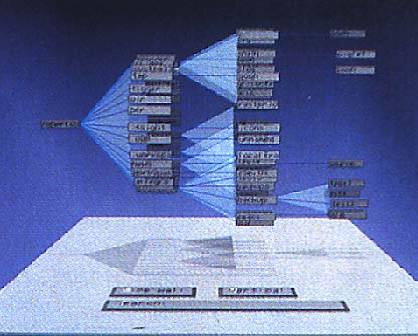 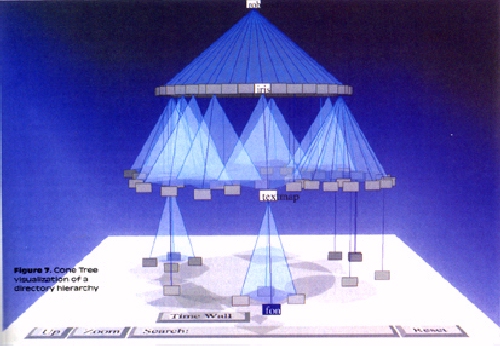 x [6]
y [3]
x
	x/a	–  4
	x/b	–  2
y
	y/c	–  1
	y/d	–  1
	y/e	–  1
disect 2D space - treemaps
takes tree of items with some ‘size’
e.g. file hierarchy, financial accounts
alternatively divides space horizontally/vertically for each level, proportionate to total size
x/a [4]
y/c [1]
y/d [1]
x/b [2]
y/e [1]
http://www.cs.umd.edu/hcil/treemap-history/
treemaps (2)
later variants improved the shape and appearance of maps
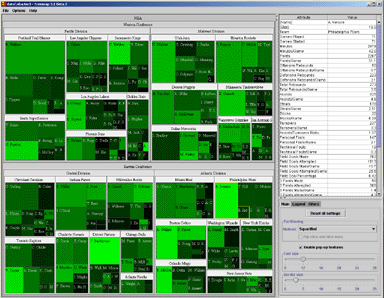 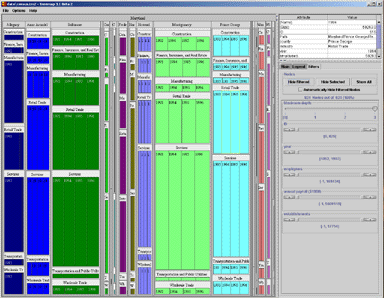 treemaps (3)
plus algorithms for vast data sets, for thumbnail images, etc. etc.
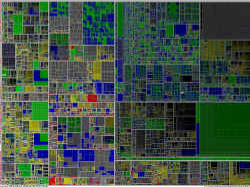 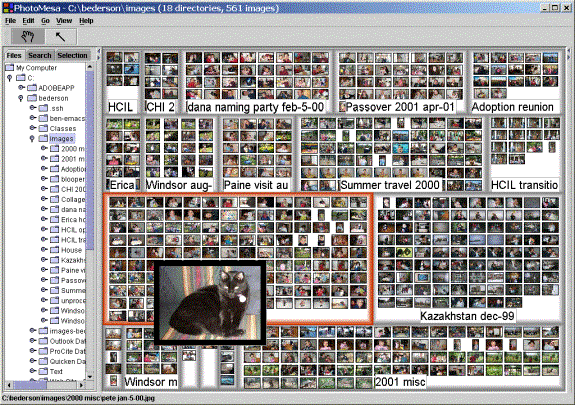 distort space ...
tree branching factor b:
number of nodes at depth d = bd
Euclidean 2D space:
amount of space at radius r = 2πr
not enough space! 
non-Euclidean hyperbolic space:
exponential space at radius r

hyperbolic browser
lays out tree in hyperbolic space
then uses 2D representation of hyperbolic space
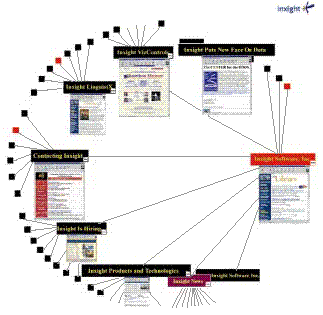 multiple attributes
often data items have several attributes
e.g. document:
type (journal, conference, book)
date of publication
author(s)
multiple keywords (perhaps in taxonomy)
citation count
popularity
traditional approach ...boolean queries
new query
type=‘journal’ and keyword=‘visualisation’
query processing complete - 2175 resultslist all (Y/N)
N
refine query
refine: type=‘journal’ and keyword=‘visualisation’
author=‘smith’
query processing complete - 0 results
faceted browsinge.g. HiBrowse (one of the earliest)
multiple selection boxes
‘or’ within box    -  ‘and’ between boxes
authors
types
keywords
all	173
      catarci	53
      dix	9
      jones	17
      shneiderman	153
      smith	0
      wilson	22
all	173
      book	
      conference	
      journal	173
      other
digital libraries
HCI	173
      formal models
      interaction	157
      task analysis
      visualisation	39
      web
(keyword=‘interaction’ or ‘visualisation’) and type=‘journal’
e.g. 39 documents with keyword=‘visualisation’ and type=‘journal’
HiBrowse (ii)
shows how many items with particular value
e.g. 39 documents with keyword=‘visualisation’ and type=‘journal’
authors
types
keywords
all	173
      catarci	53
      dix	9
      jones	17
      shneiderman	153
      smith	0
      wilson	22
all	173
      book	
      conference	
      journal	173
      other
digital libraries
HCI	173
      formal models
      interaction	157
      task analysis
      visualisation	39
      web
e.g. selecting ‘smith’ would give empty result
HiBrowse (iii)
can predict the effect of refining selection
e.g.  selecting ‘smith’ would give empty result
authors
types
keywords
all	173
      catarci	53
      dix	9
      jones	17
      shneiderman	153
      smith	0
      wilson	22
all	173
      book	
      conference	
      journal	173
      other
digital libraries
HCI	173
      formal models
      interaction	157
      task analysis
      visualisation	39
      web
all	39
      catarci	18
      dix	1
      jones	3
      shneiderman	21
      smith	0
      wilson	7
all	45
      catarci	19
      dix	1
      jones	5
      shneiderman	24
      smith	0
      wilson	8
all	173
      catarci	53
      dix	9
      jones	17
      shneiderman	153
      smith	0
      wilson	22
digital libraries
HCI	39
      formal models
      interaction	
      task analysis
      visualisation	39
      web
digital libraries
HCI	45
      formal models
      interaction	
      task analysis
      visualisation	45
      web
all	39
      book	
      conference	
      journal	39
      other
all	45
      book	6	
      conference	
      journal	39
      other
all	173
      book	
      conference	
      journal	173
      other
digital libraries
HCI	173
      formal models
      interaction	157
      task analysis
      visualisation	39
      web
HiBrowse (iv)
refining selection updates counts in real time
authors
types
keywords
starfield (i)
scatter plot for two attributescolour/shape codes for more
adjust rest with slidersdots appear/disappear as slider values change

dynamic filtering
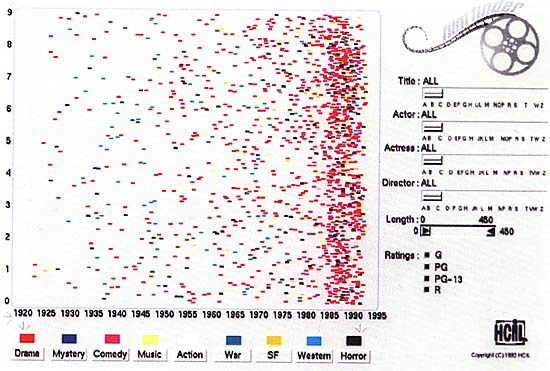 starfield (ii)
when few enough points more details appear
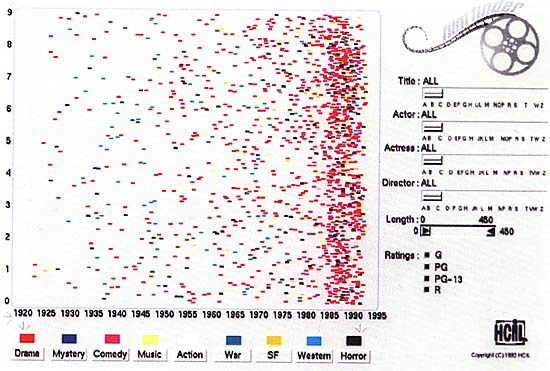 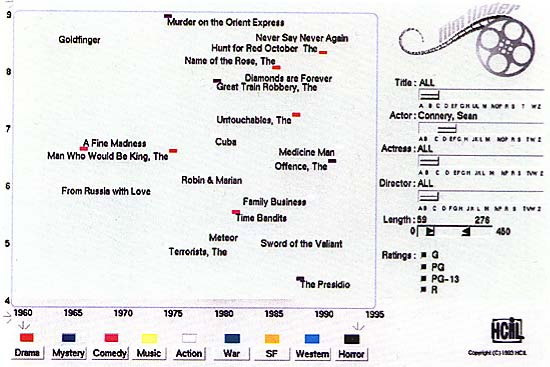 Influence Explorer (i)
developed for engineering models
like Starfield ...but sliders show histogram
how many in category (like HiBrowse)... and how many ‘just miss’
red = full match
black = all but one attribute
greys = fewer matching attr’s
Influence Explorer (ii)
some versions highlight individual itemsin each histogram


similar technique hasbeen used to matchmultiple taxonomicclassifications
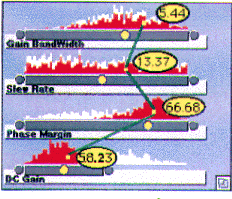 Information Scent
Starfield	shows what is currently selected
explore using trial and error

HiBrowse and Influence Explorer	show what would happen

Pirolli et al. call this Information Scent
things in the interface that help you know what actions to take to find the information you want
very large datasets
too many points/lines to see

solutions ...

space-filling single-pixel per item	Keim’s VisD
random selection	(see Geoff Ellis’ thesis)
clustering	visualise groups not individuals
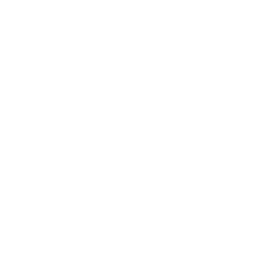 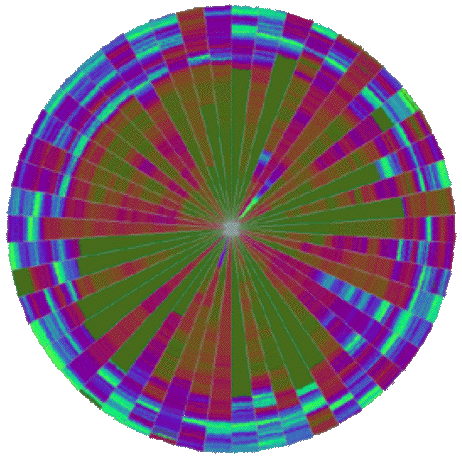